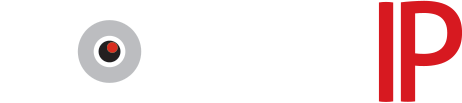 ПЕРВЫЕ IP ДОМОФОННЫЕ СИСТЕМЫ
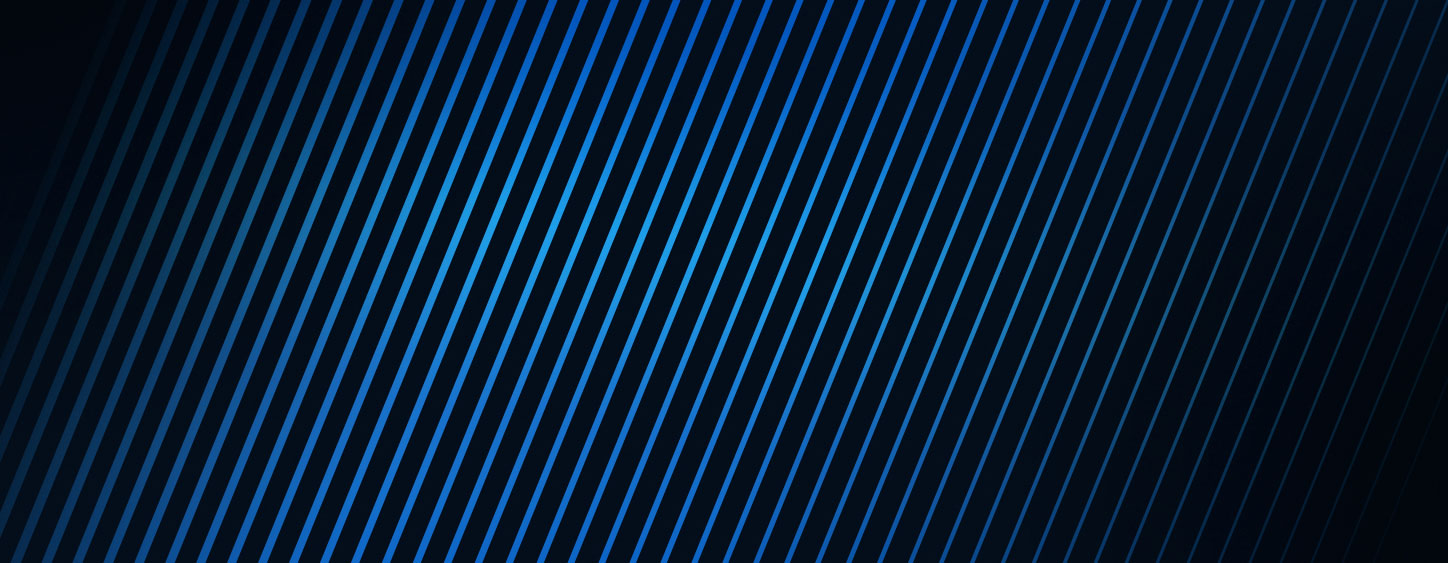 ПОДКЛЮЧЕНИЕ КОМПОНЕНТОВ СИСТЕМЫ
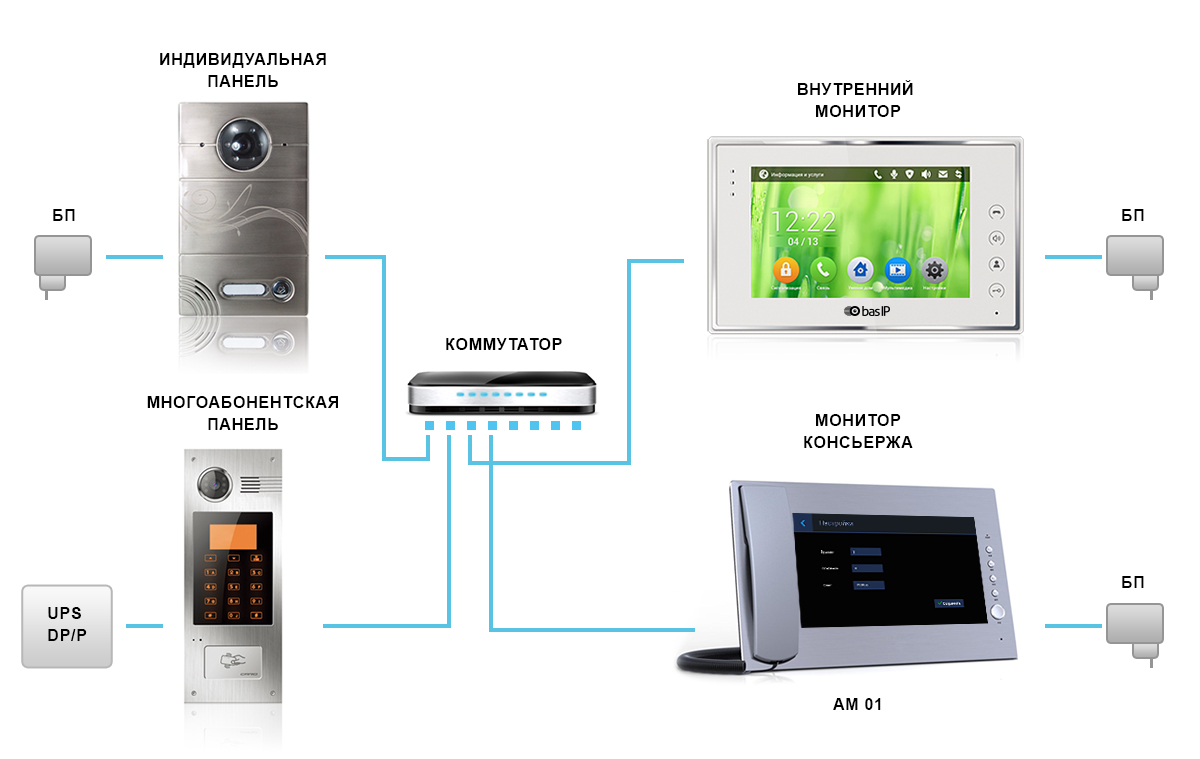 МИНИМАЛЬНЫЕ И ДОСТАТОЧНЫЕ ПАРАМЕТРЫ ДЛЯ РАБОТЫ
IP адрес устройства

Маска подсети

IP адрес шлюза

Логический адрес в системе
СЕТЕВЫЕ НАСТРОЙКИ
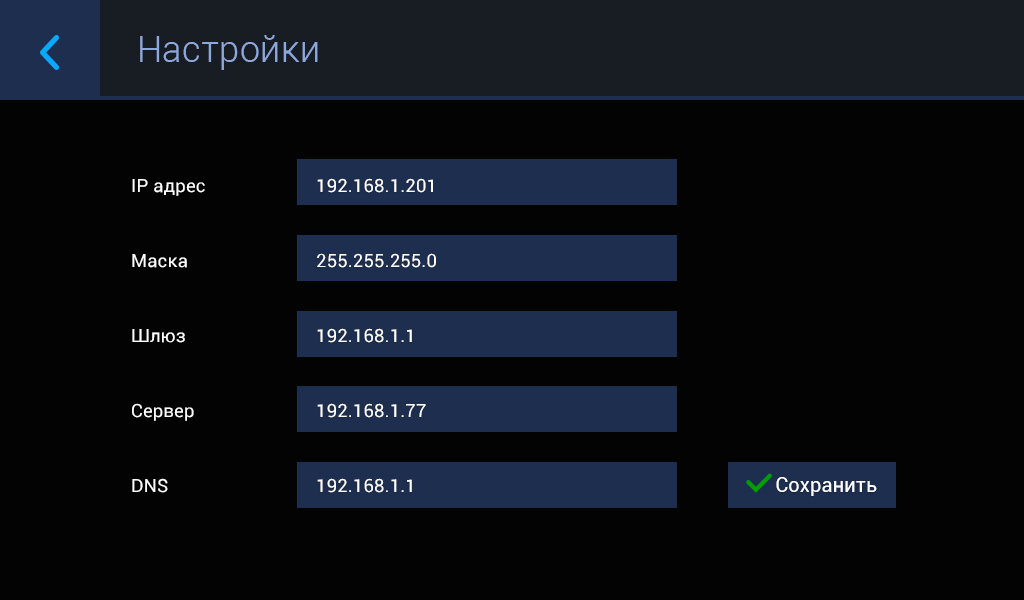 НАСТРОЙКА ЛОГИЧЕСКОГО АДРЕСА
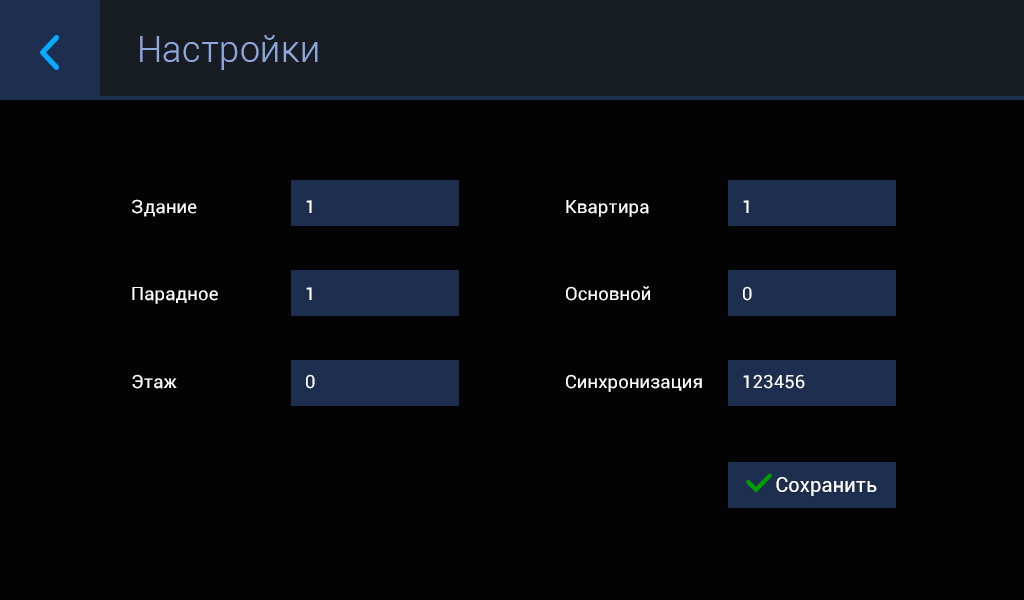 РАЗНОВИДНОСТИ ЛОГИЧЕСКИХ АДРЕСОВ
t
v
Внутренний монитор:
0001 – 02 – 03•04
v
Индивидуальная вызывная панель:
0001 – 02 – 03•04
v
Многоабонентская вызывная панель:
0001 – 02
v
Монитор консьержа:
0001
ЛОГИЧЕСКИЙ АДРЕС МОНИТОРА КОНСЬЕРЖА
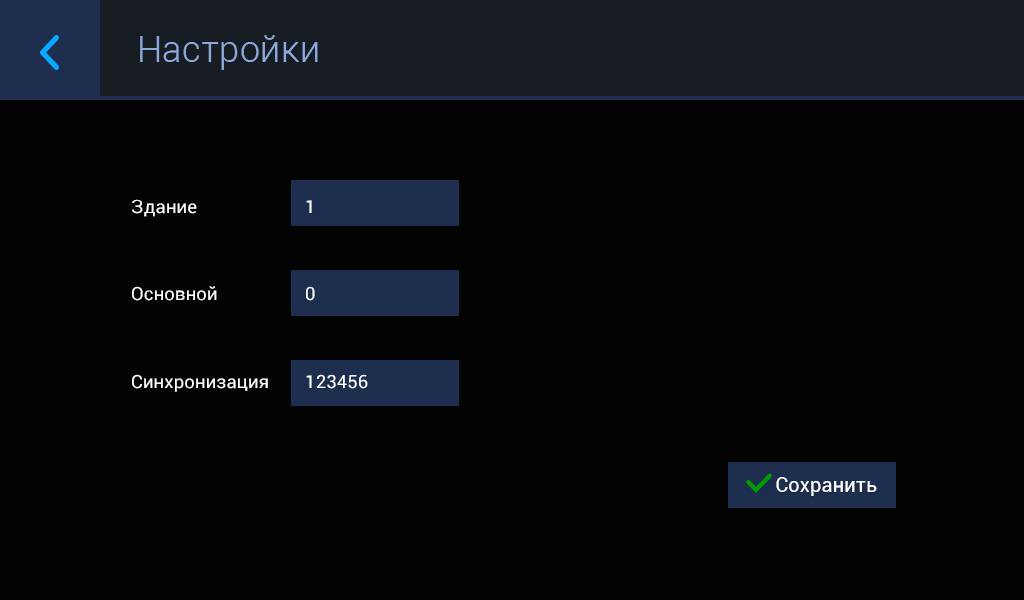 НАСТРОЙКА СИГНАЛИЗАЦИИ
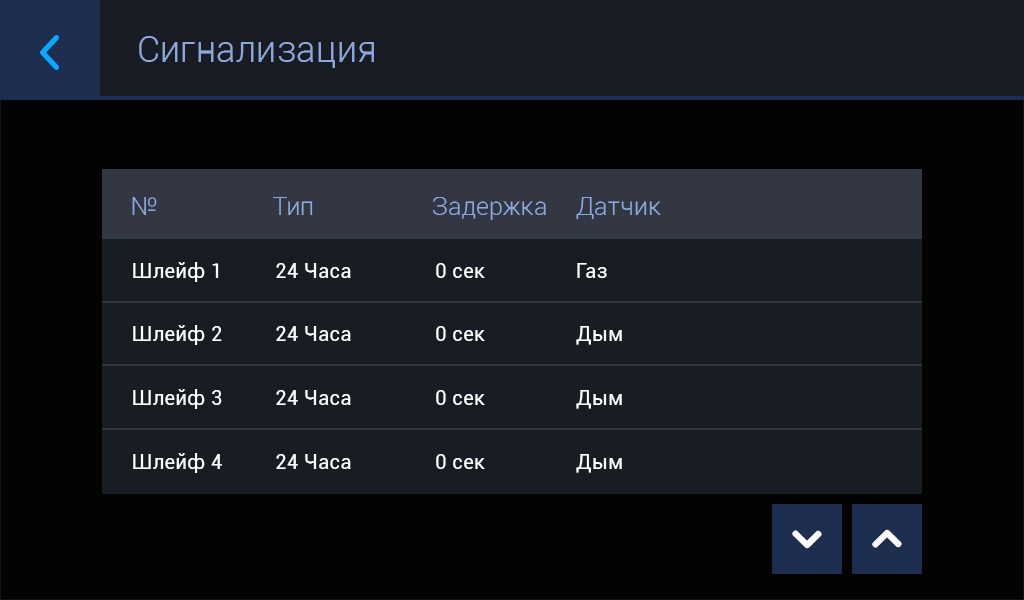 НАСТРОЙКА СИГНАЛИЗАЦИИ
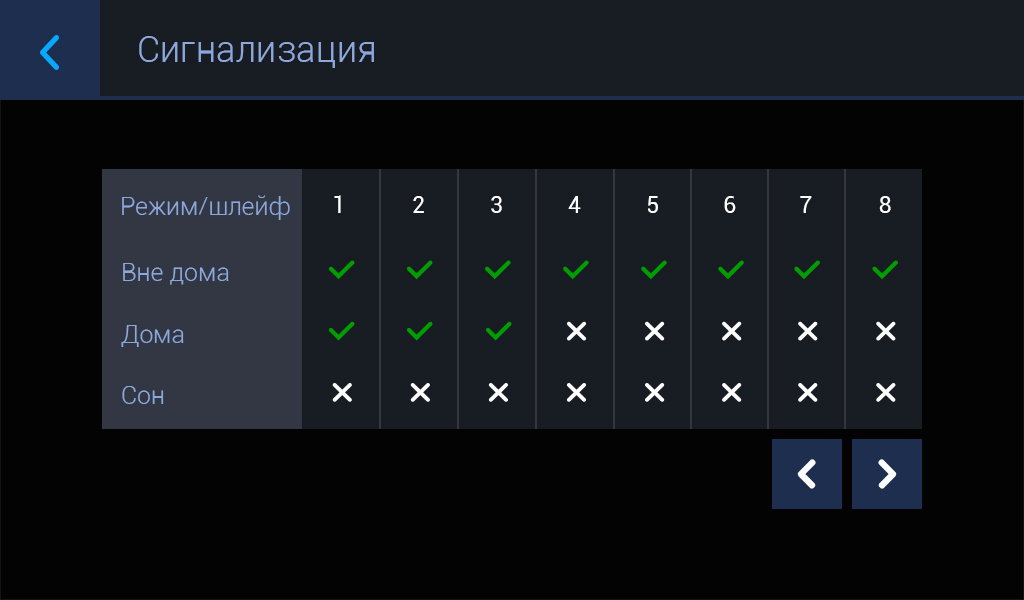 ПОДКЛЮЧЕНИЕ ДОМАШНЕЙ АВТОМАТИКИ
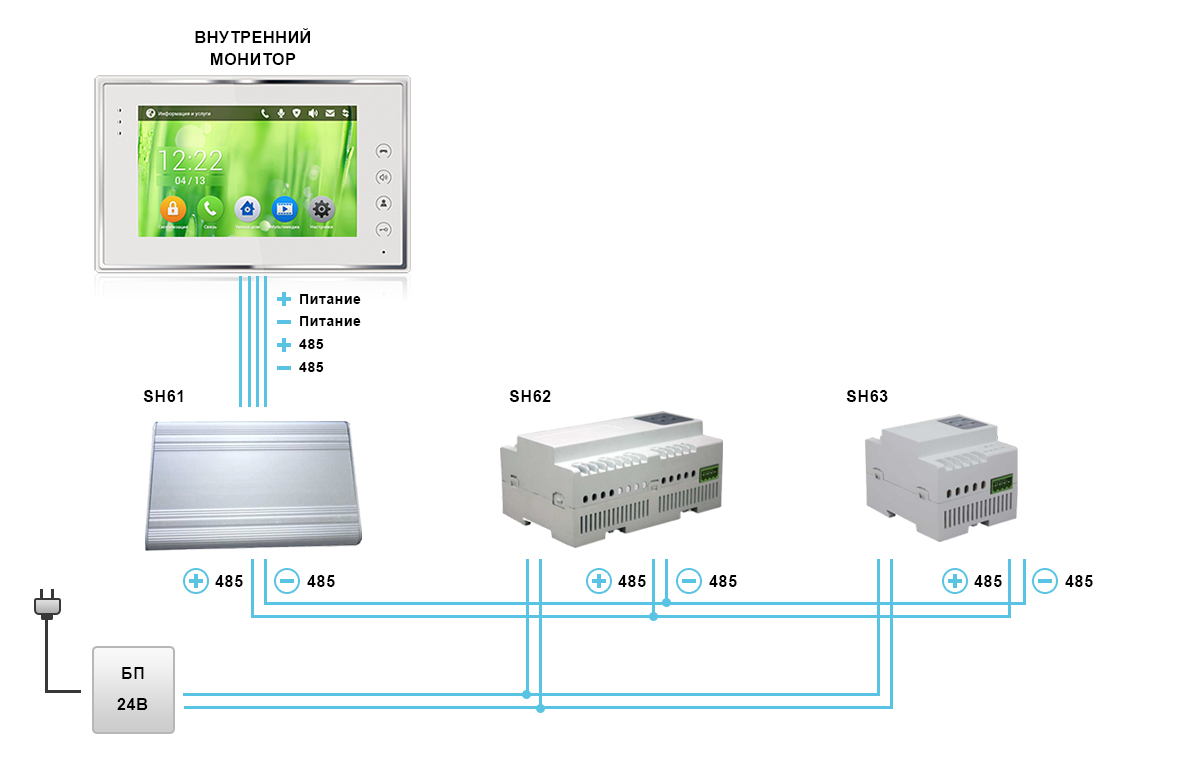 НАСТРОЙКА АВТОМАТИКИ
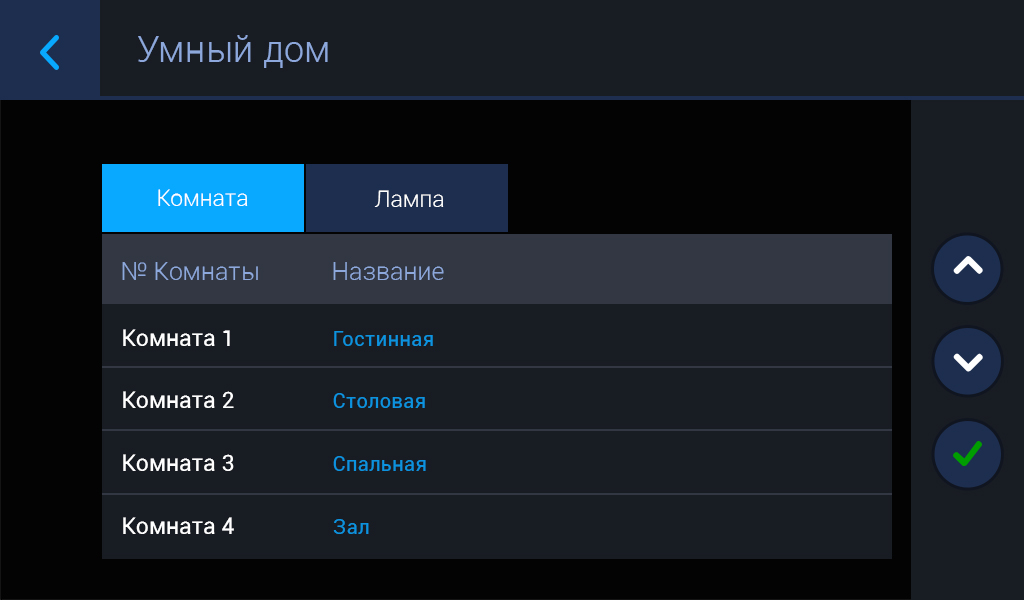 НАСТРОЙКА АВТОМАТИКИ
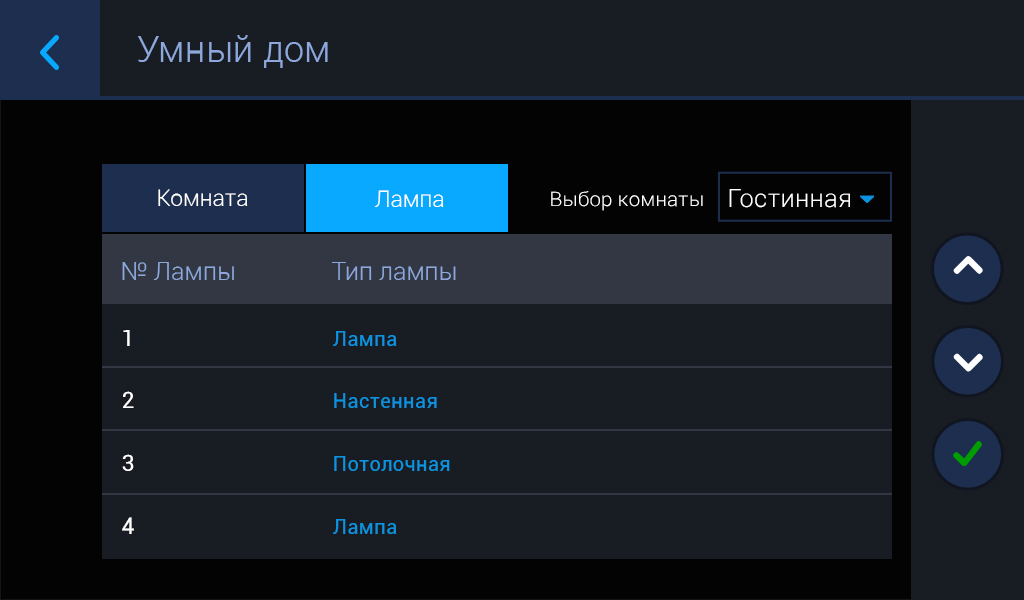 ЗАДАНИЕ АДРЕСА ДЛЯ МОДУЛЕЙ ДОМАШНЕЙ АВТОМАТИКИ
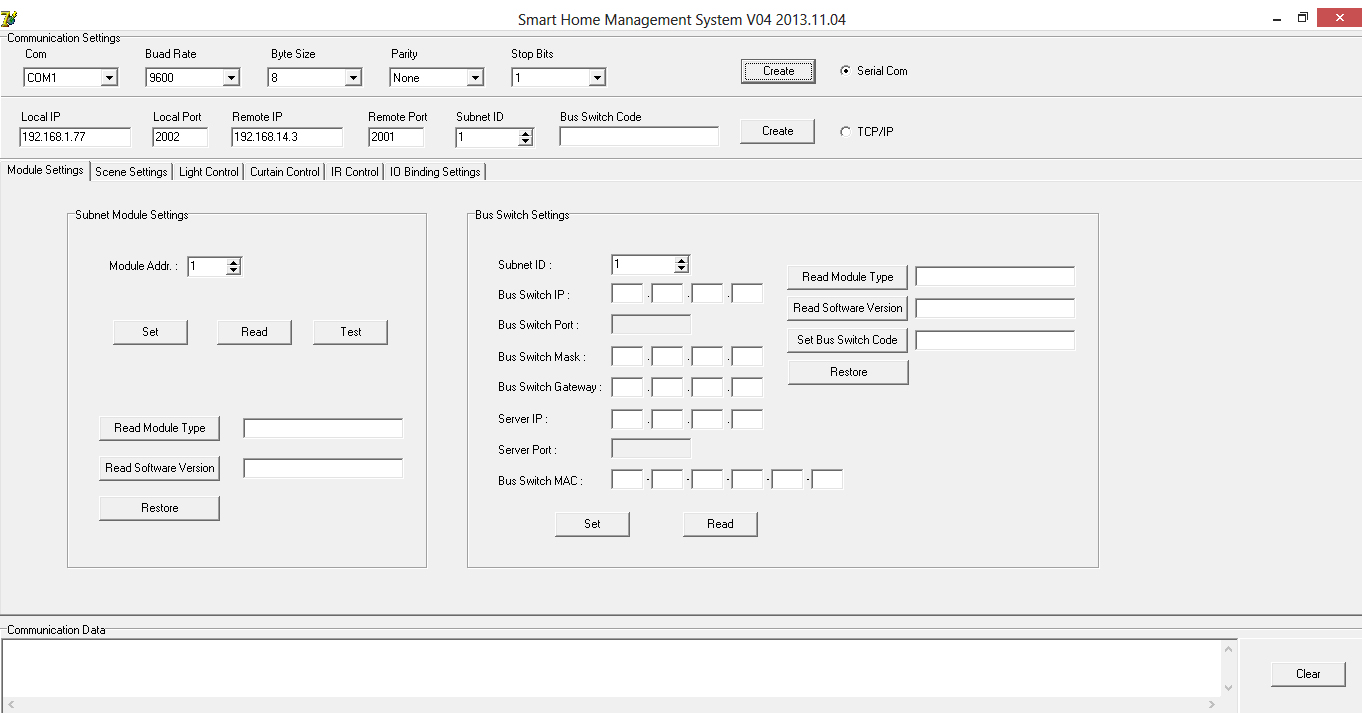 НАСТРОЙКА СЦЕН ДЛЯ ДОМАШНЕЙ АВТОМАТИКИ
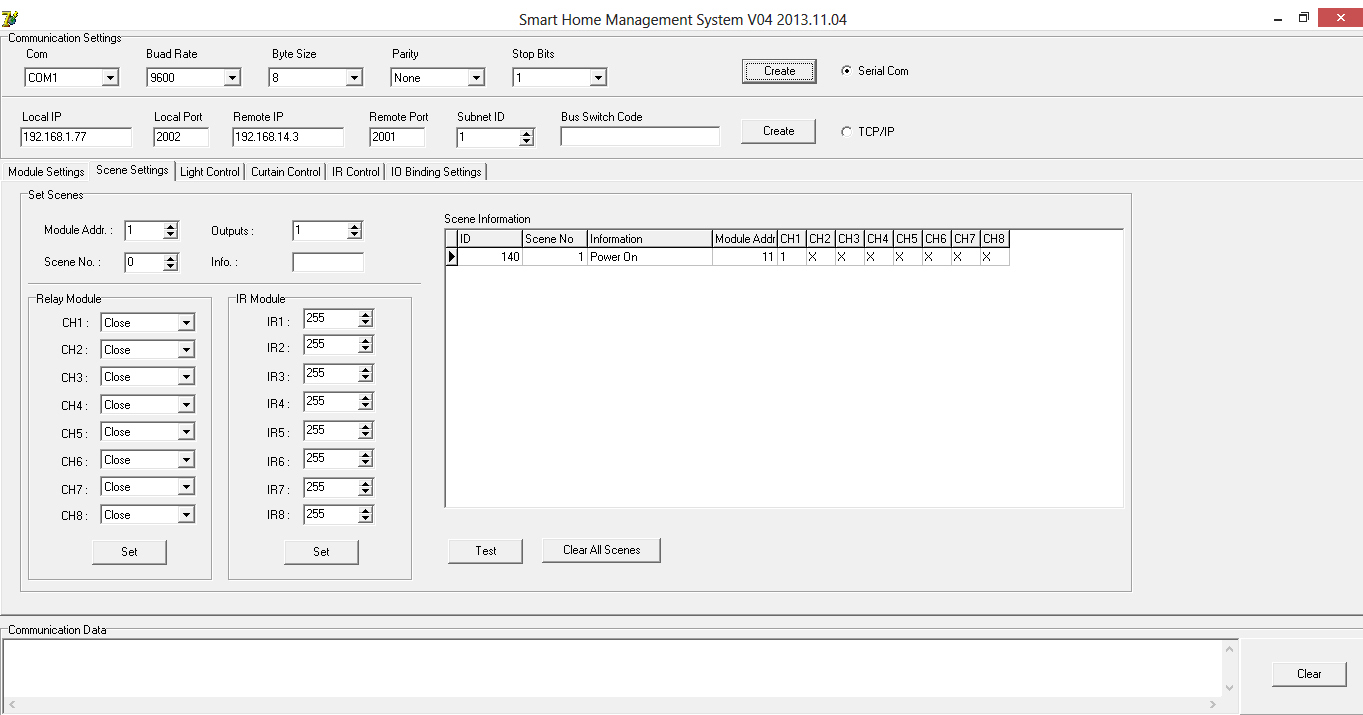 ДОБАВЛЕНИЕ IP КАМЕР
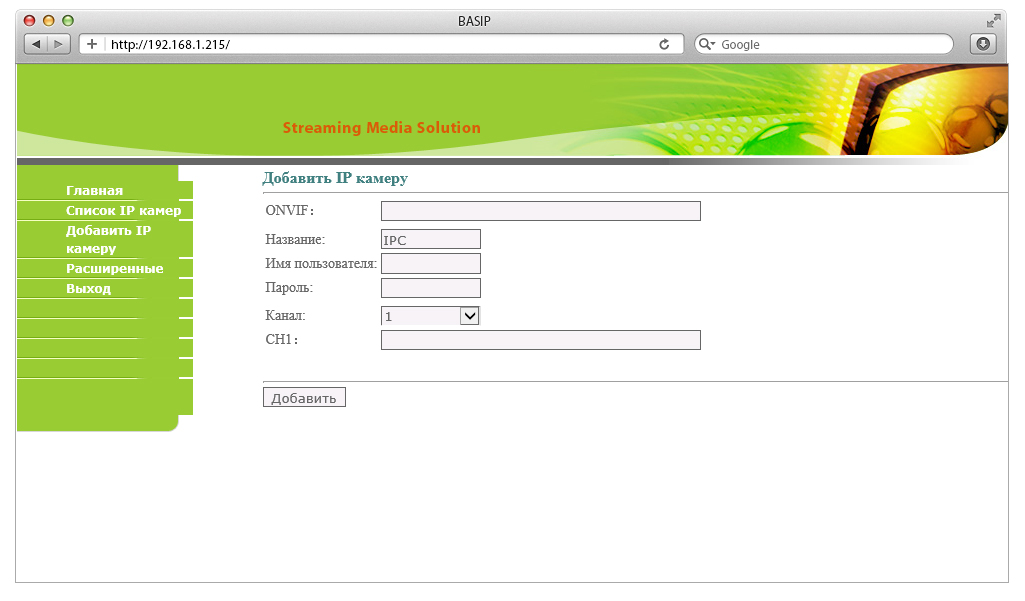 СПИСОК IP КАМЕР
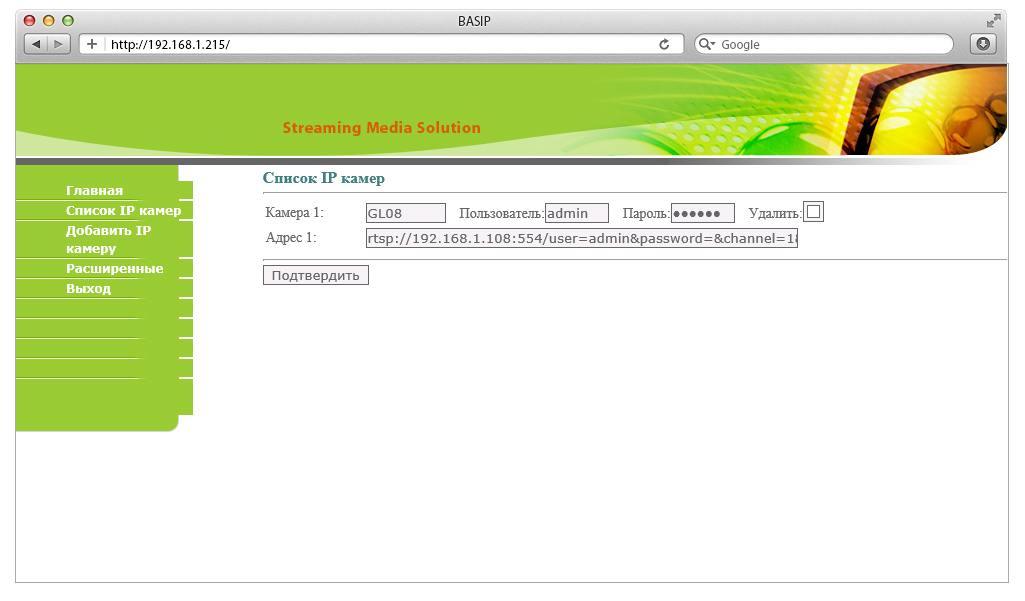 IP КАМЕРА В РИЖИМЕ ОЖИДАНИЯ
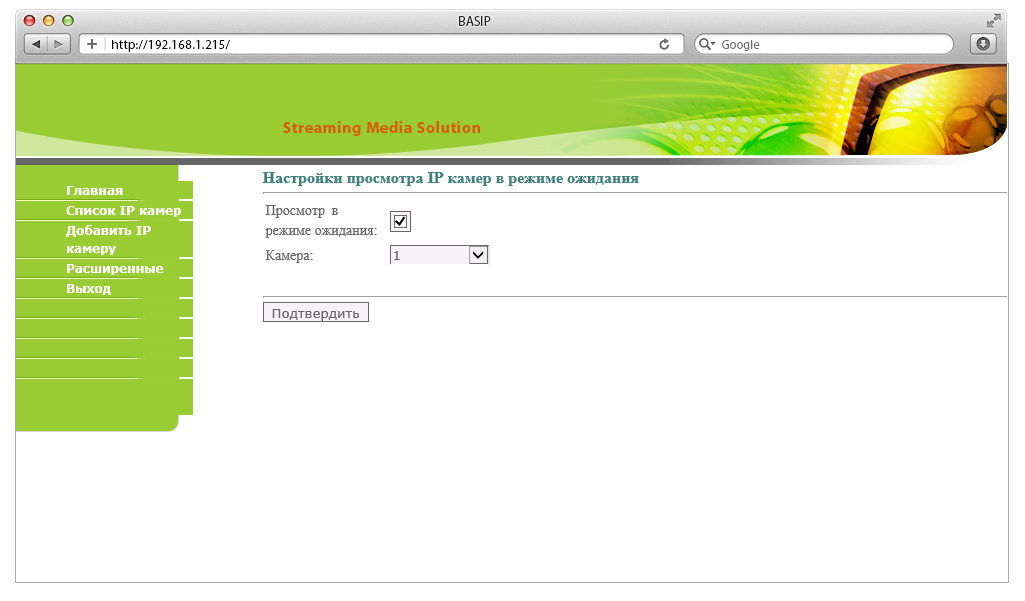 СХЕМА ПОДКЛЮЧЕНИЯ ЧЕРЕЗ SIP
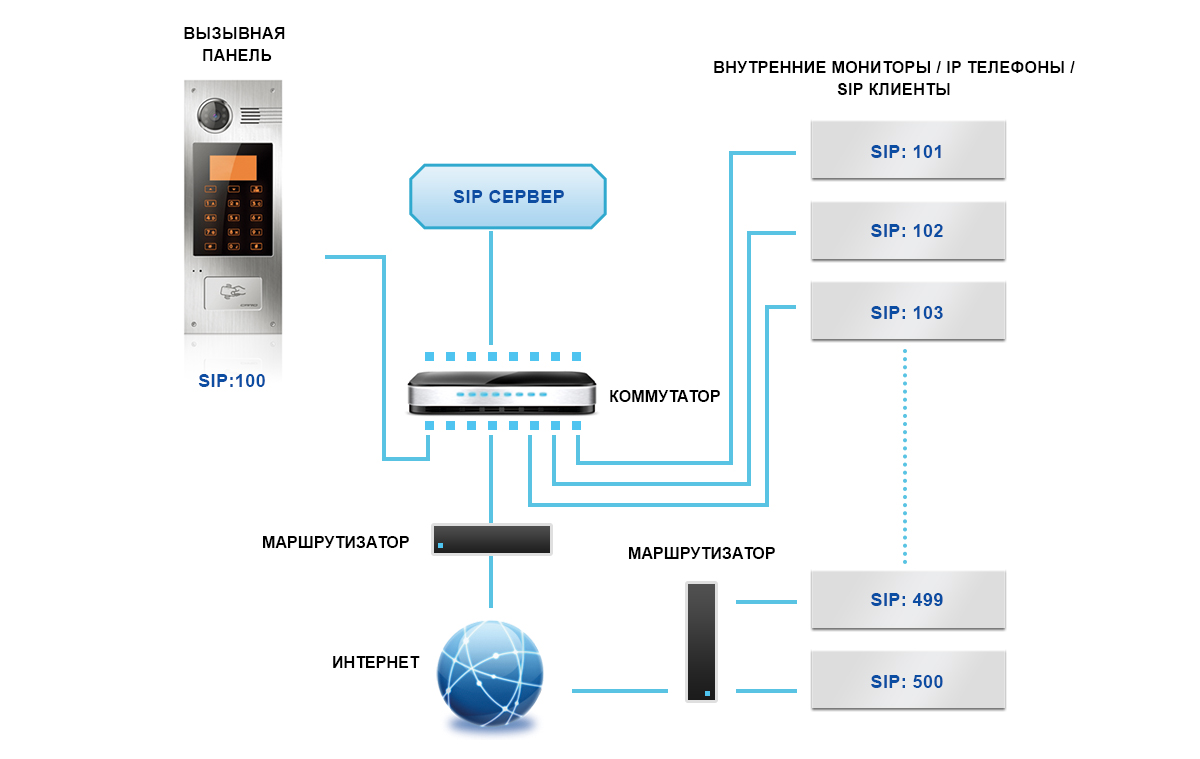 НАСТРОЙКА SIP
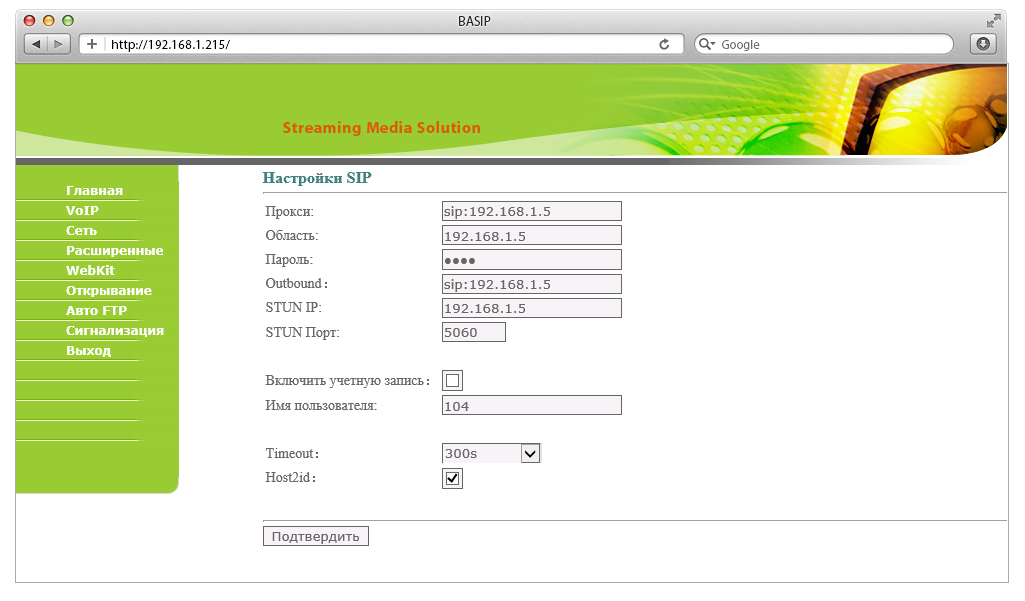 ПЕРЕАДРЕСАЦИЯ ВЫЗОВОВ ЧЕРЕЗ SIP С ВНУТРЕННЕГО МОНИТОРА
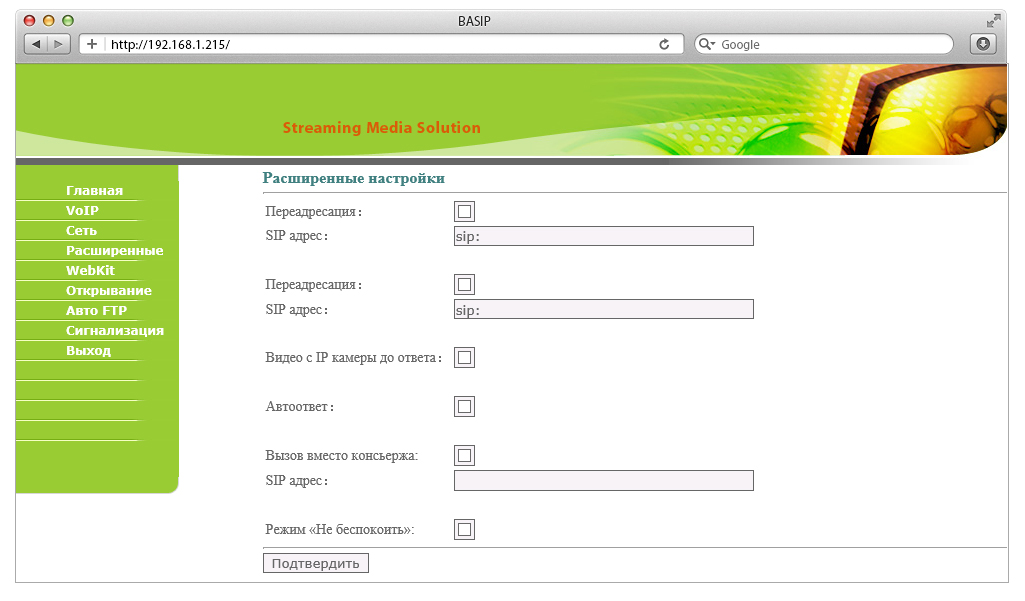 ПЕРЕАДРЕСАЦИЯ ВЫЗОВОВ ЧЕРЕЗ SIP С ВЫЗЫВНОЙ ПАНЕЛИ
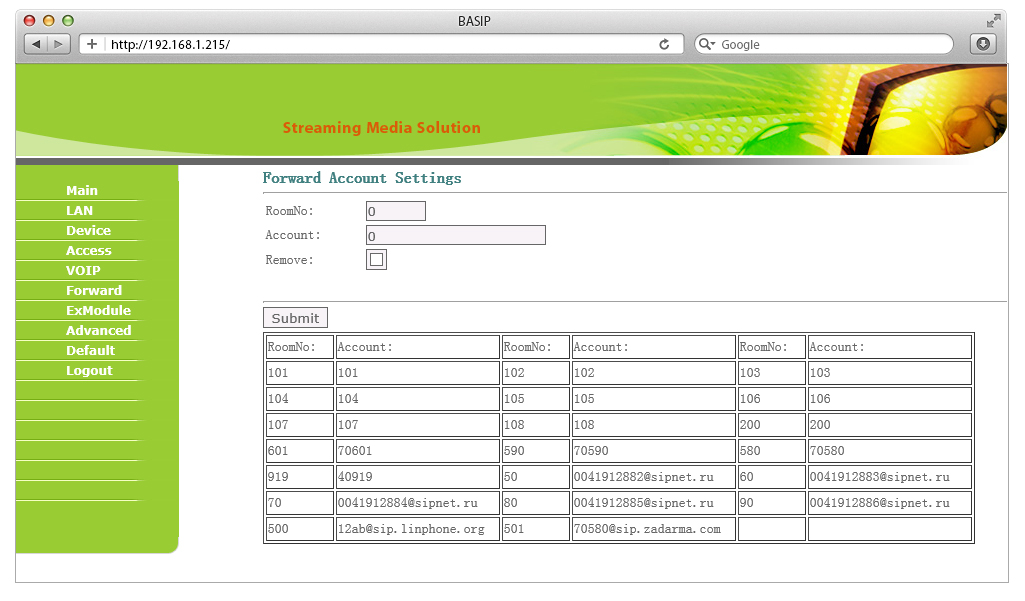 РАБОТА ВНУТРЕННЕГО МОНИТОРА С ВЫЗЫВНЫМИ ПАНЕЛЯМИ SIP
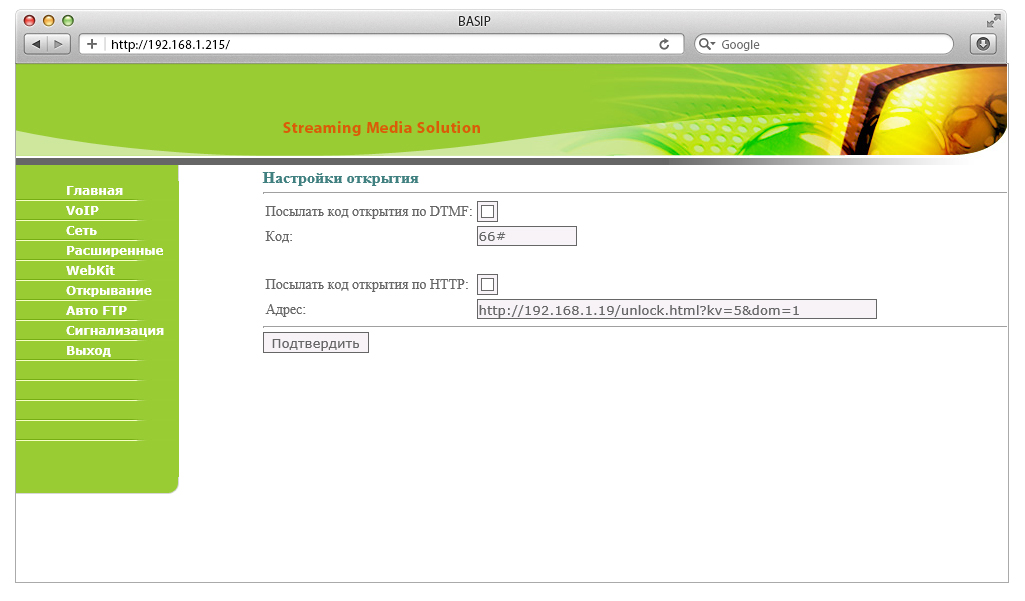 ВЫВОД НЕОБХОДИМОЙ ИНФОРМАЦИИ НА ЭКРАНЕ МОНИТОРА
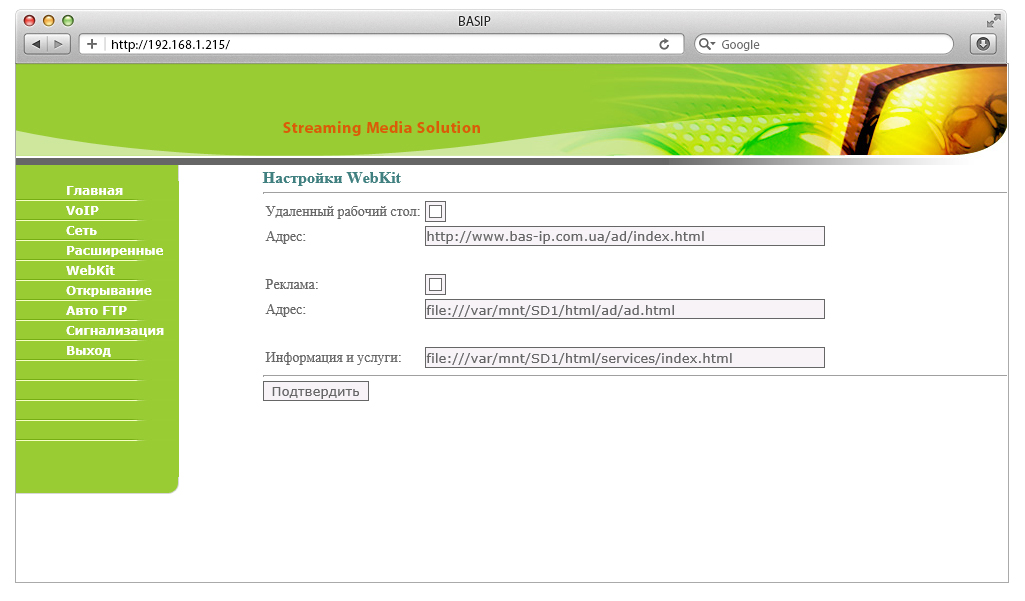 КАЛИБРОВКА ЭКРАНА
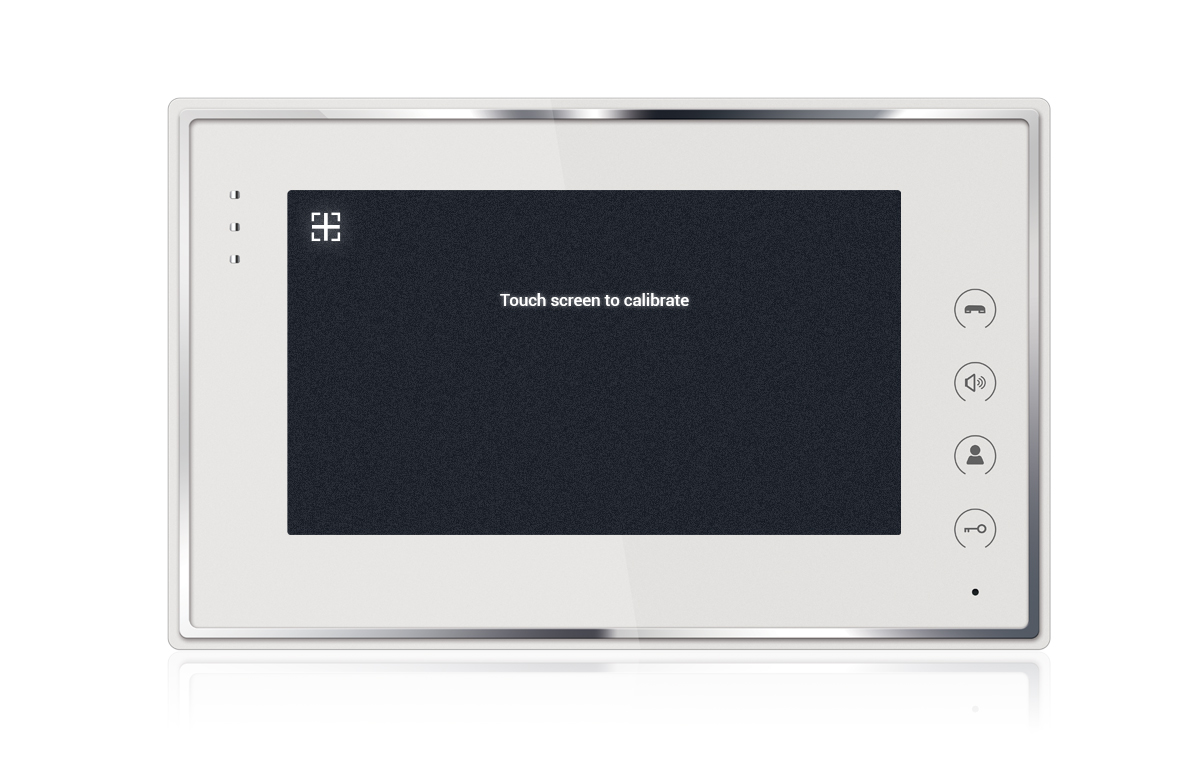 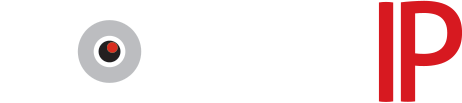 БЛАГОДАРИМ ЗА ВНИМАНИЕ
Подробную информацию можно получить 
на www.bas-ip.ru
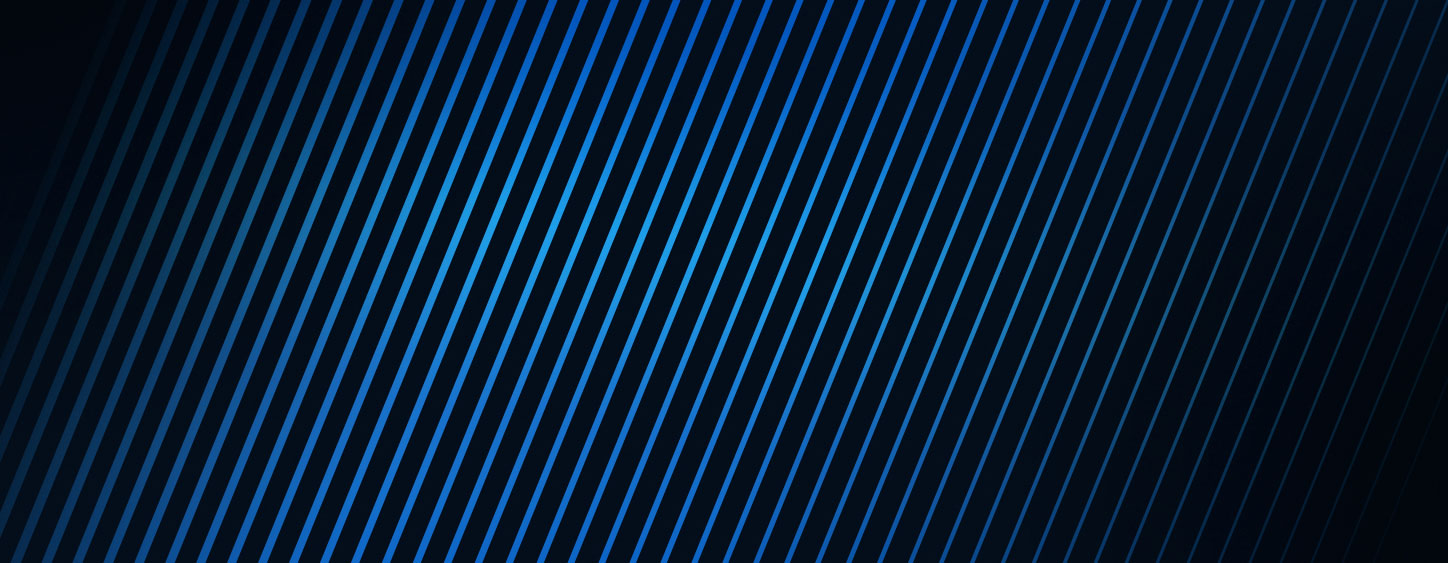